Alewijnse
Company Presentation
Alewijnse
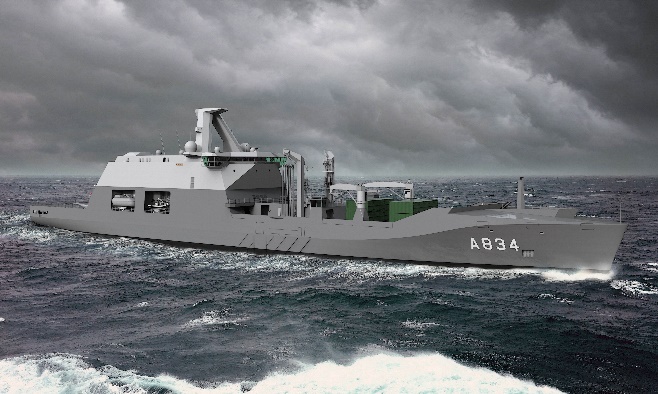 All-round technological partner with over 130 years of experience in Marine and Industry
Working in 4 segments
Yachting
Dredging & Offshore
Navy & Governmental 
Industry
New build, Refit, Solutions, Panel-building, Repair & Maintenance projects
International Footprint, own branches in the Netherlands, Romania, France and Vietnam
Competent & flexible
+/- 130 Engineers, +/- 600 Electrical Installers
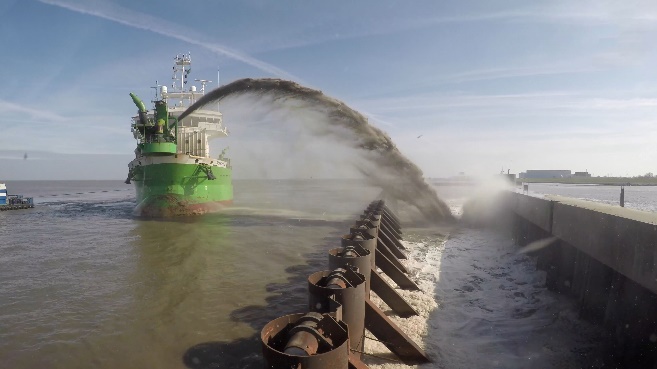 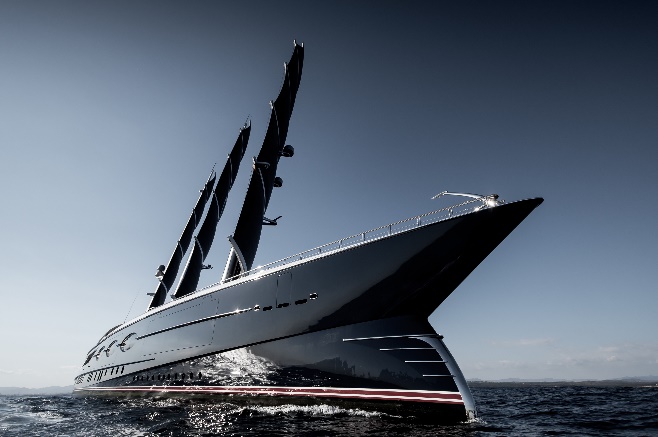 Our HistoryOver a Century of Experience
PRESENT
2002-2015
1980-2002
1889-1899
1900-1945
1962-1980
1945-1962
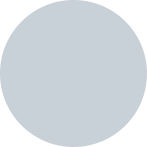 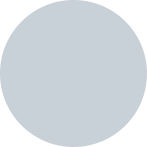 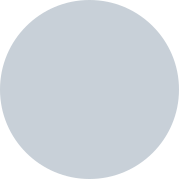 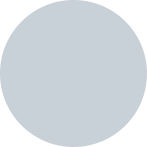 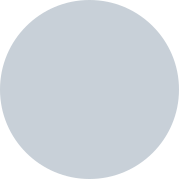 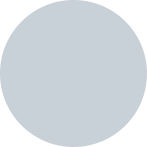 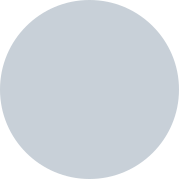 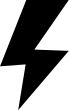 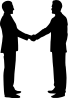 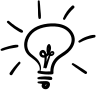 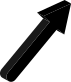 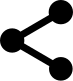 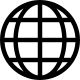 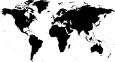 Start: Light bulb factory Roothaan, Alewijnse & Co
Electrical installation company C. Alewijnse & Co
Strong growth in electrical installations of factories and vessels
Start and take-over companies in Vlaardingen, Tiel, Drachten, Zwolle, Zaltbommel and Delft
Emergence of ICT, start-up company
in Romania, take-over company in Krimpen a/d IJssel
Internationalization and focus on engineering and automation
Take over by Strong Root Capital. Further focus on system integration
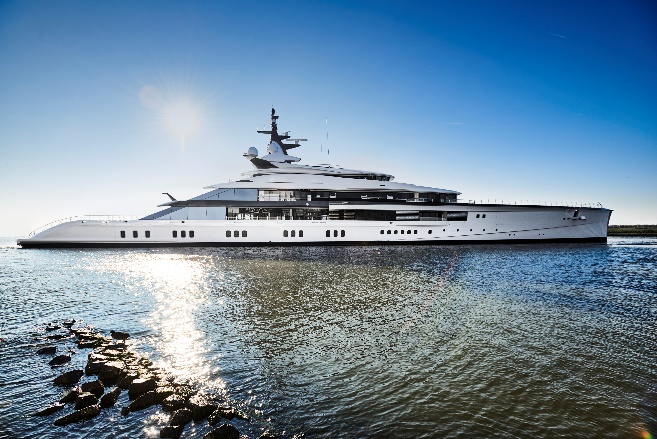 Our mission and vision
Mission
We Connect People and Technology

Vision
Our goal is to co-create value with and for our customers and partners. We aim to develop and improve electrification and automation solutions which are innovative, sustainable and of the highest quality. We focus on making a valuable contribution to successful projects in the Marine & Industry.
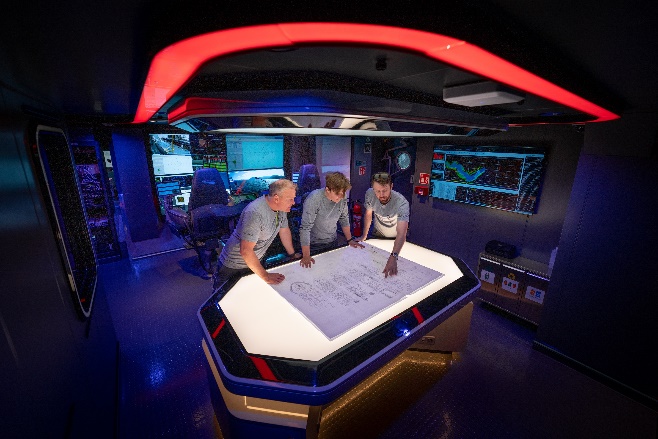 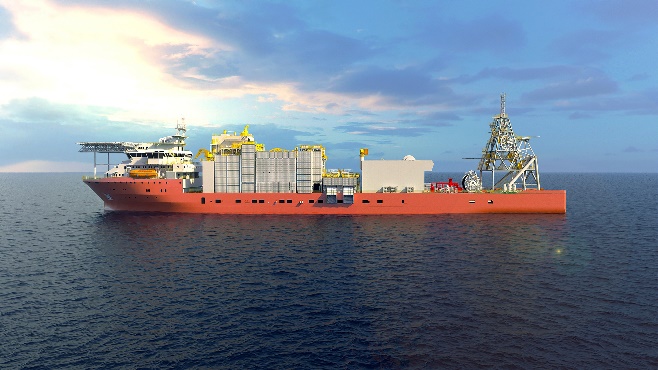 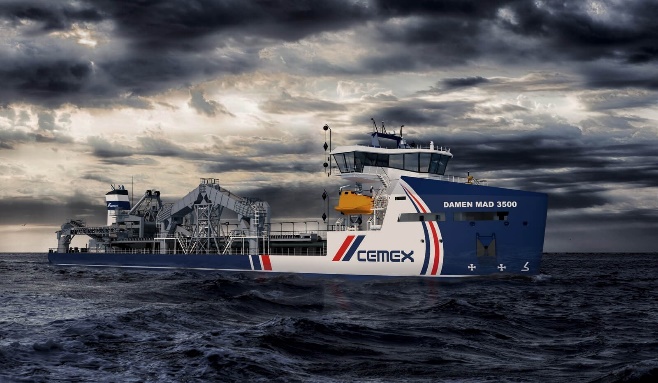 Our core valuesIncorporated in the way we work
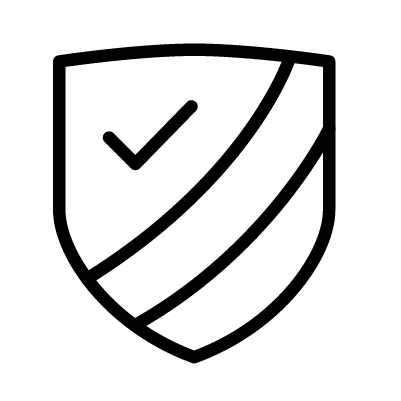 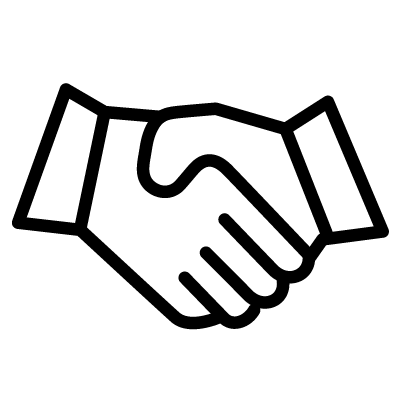 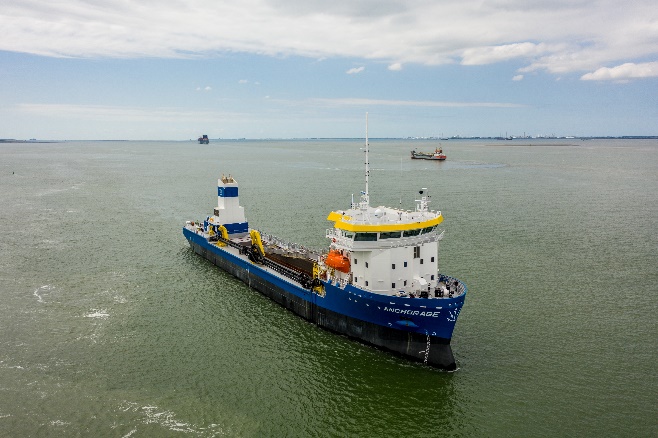 Reliable
Involved
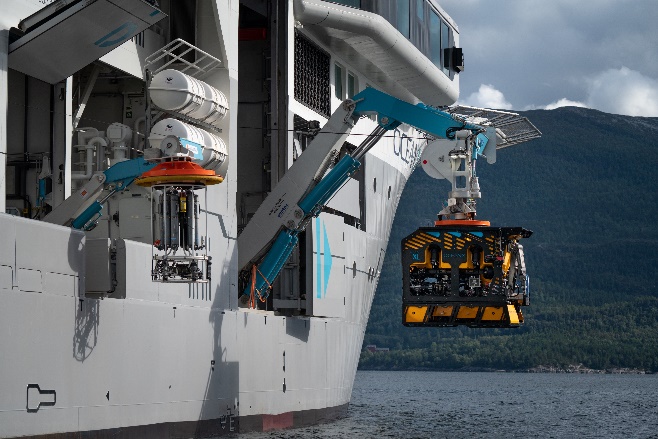 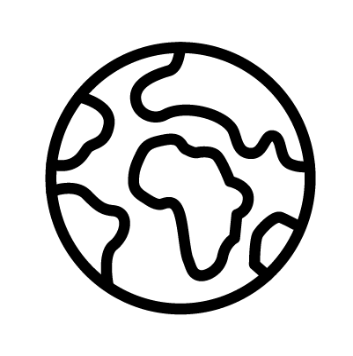 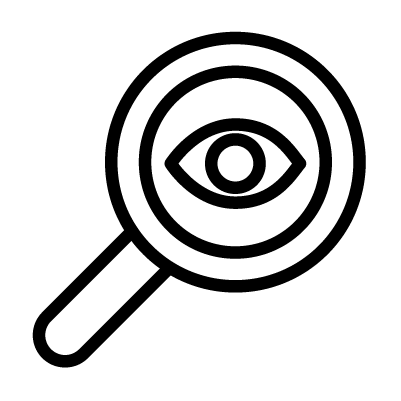 Transparent
Sustainable
What we offerOur solutions
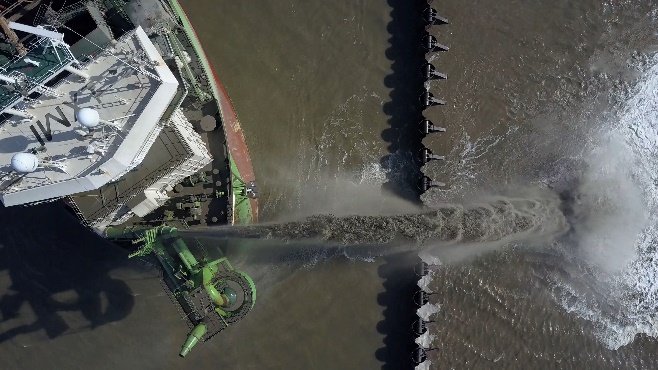 Vessel automation
Process automation
Navigation & Communication Systems
Electric Installation
Switchboards & Consoles
Power Distribution
Drive Systems
Hybrid Systems
Audio/Video & IT
Safety & Security
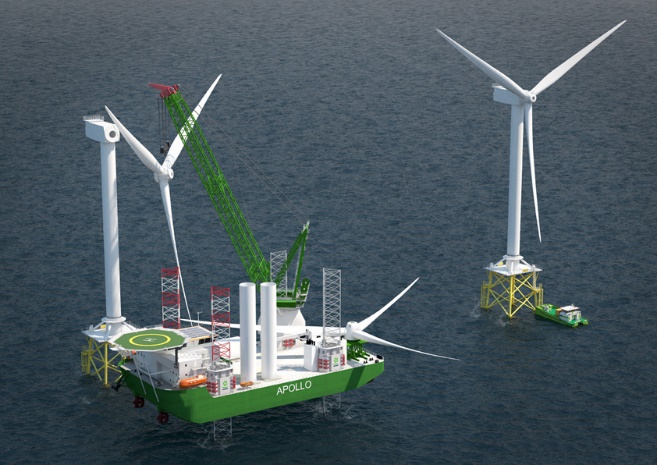 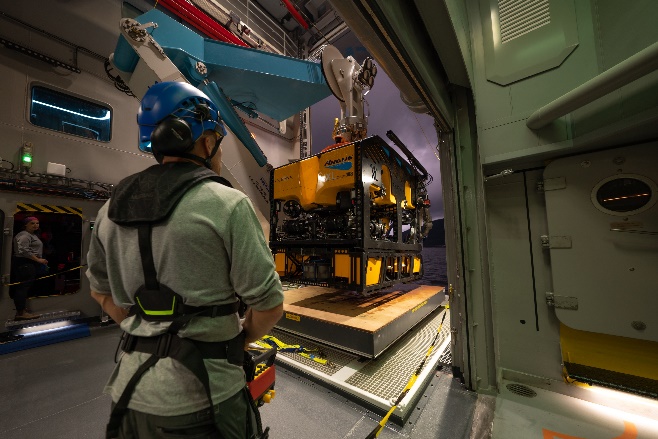 What we offerOur expertises
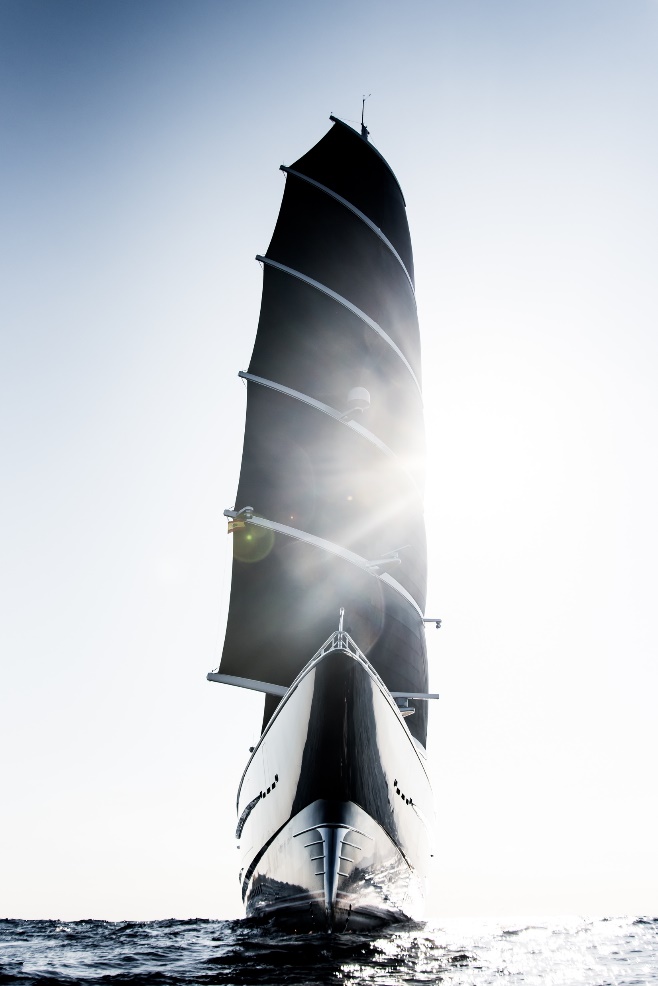 Your lifecycle partner in systems integration: 
Newbuild
Refits & Modifications
Service & Maintenance
Spare Parts Delivery
Training
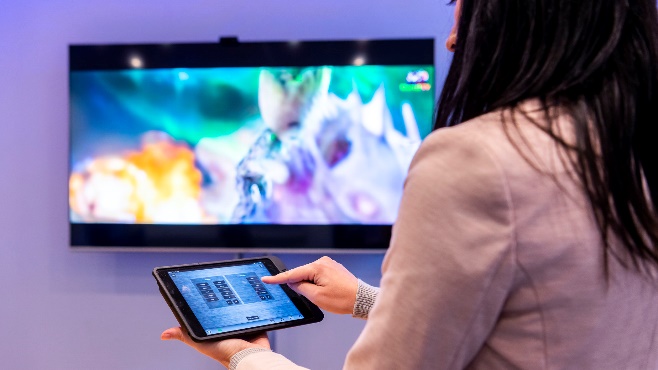 How we workDuring the entire lifecycle
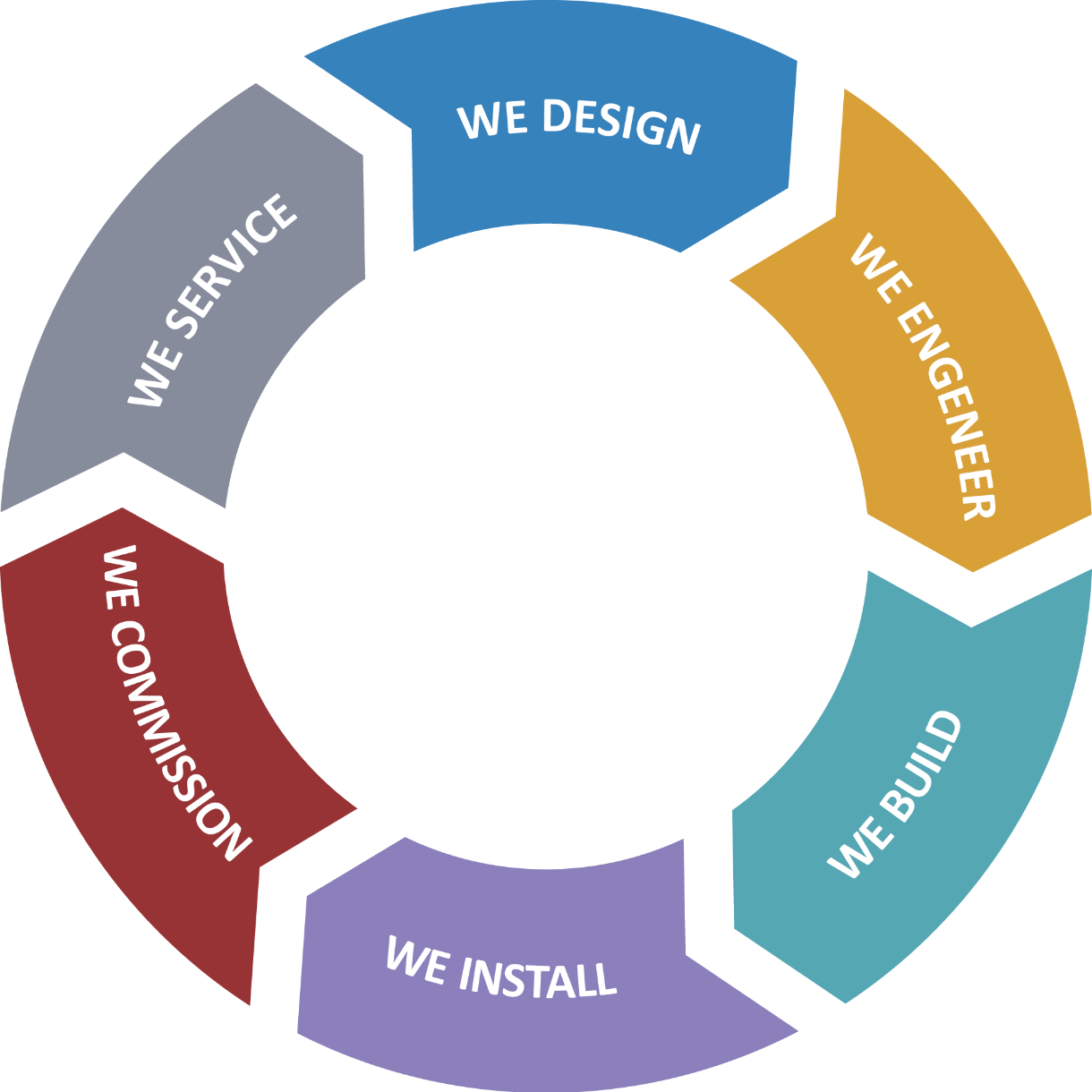 How we workThrough the value chain
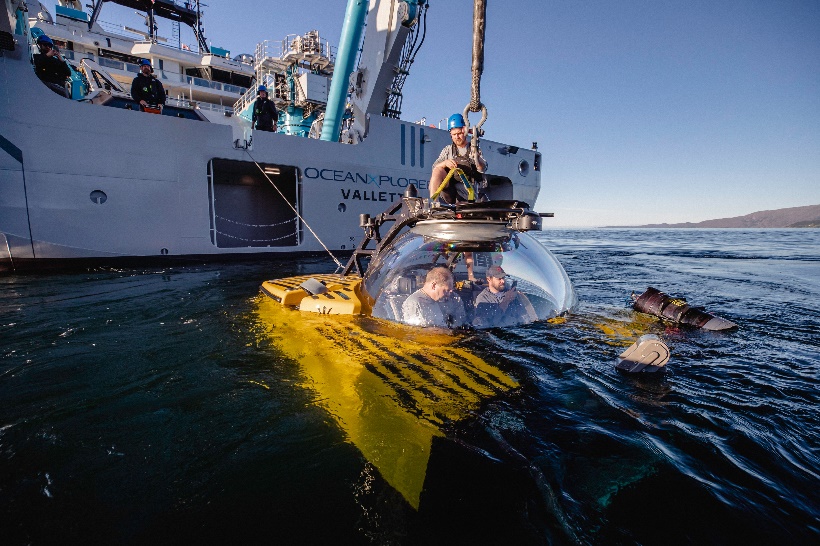 We work

Safe 
Sustainable
Quality focused
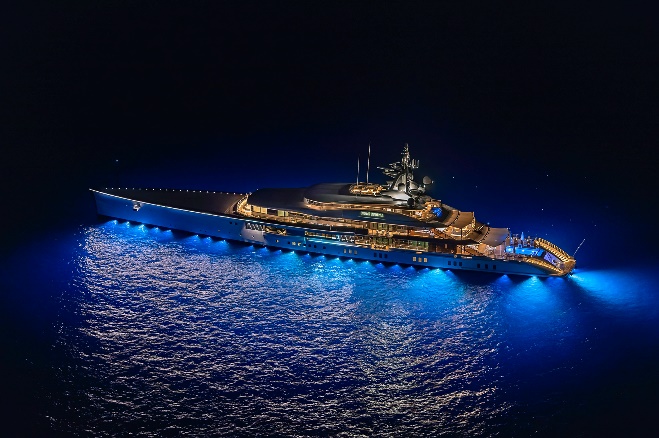 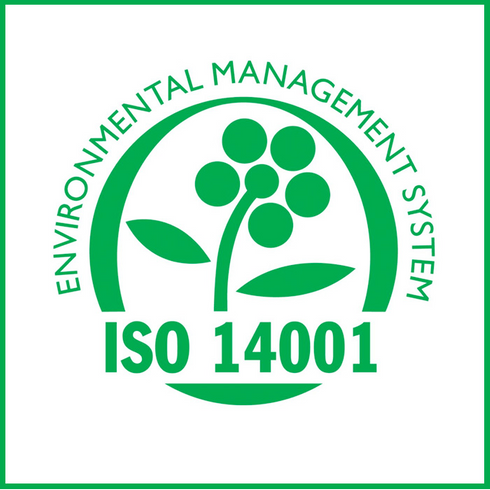 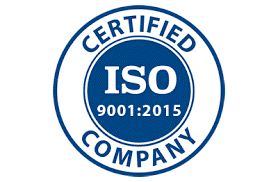 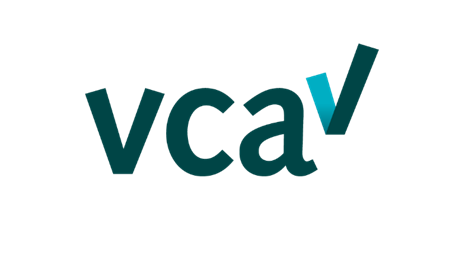 Why we are uniqueGlobal System Integrator with executing capacity
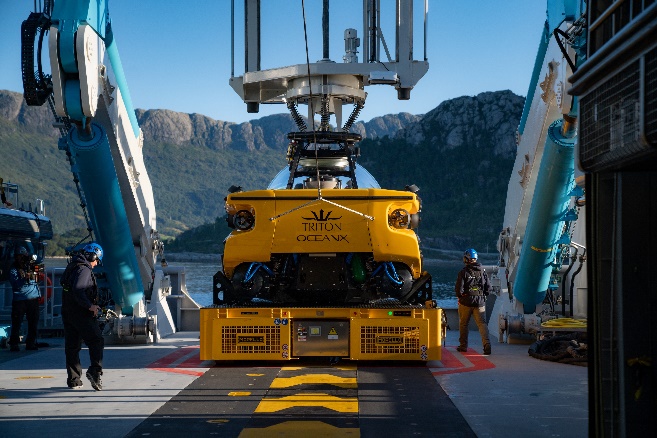 Our specific industrial & maritime system knowledge
Delivering high quality with attention to detail
Our engineering capacity
Our installing capacity
Project management capabilities: available as separate project components
Global availability
One stop shop 
Inhouse switchboard production (Vietnam; Romania; Netherlands)
Refits & conversions knowledge
24/7 service & maintenance
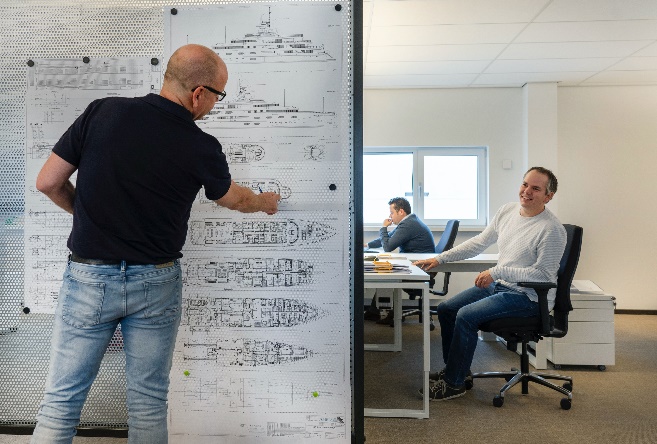 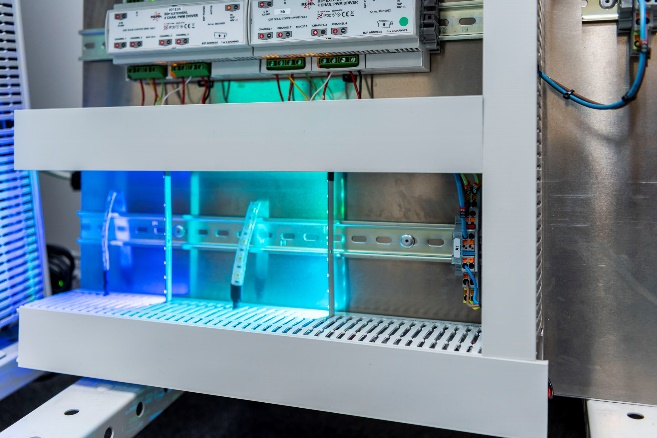 Alewijnse Groep
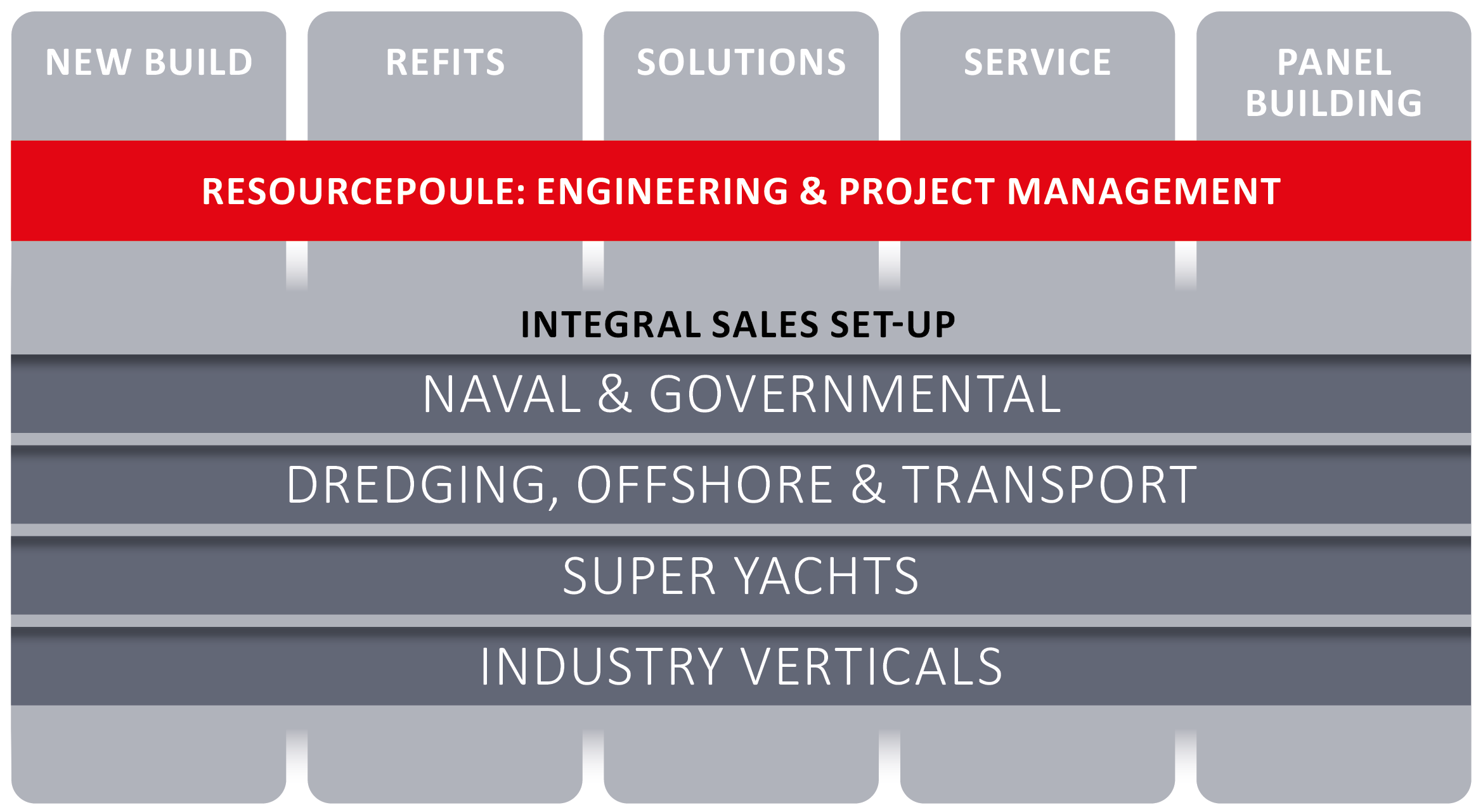 Our locationsWhere we work
The NetherlandsNijmegen (HQ), Rotterdam, Drachten
RomaniaGalati, Mangalia
FranceLa Ciotat
VietnamHai Phong
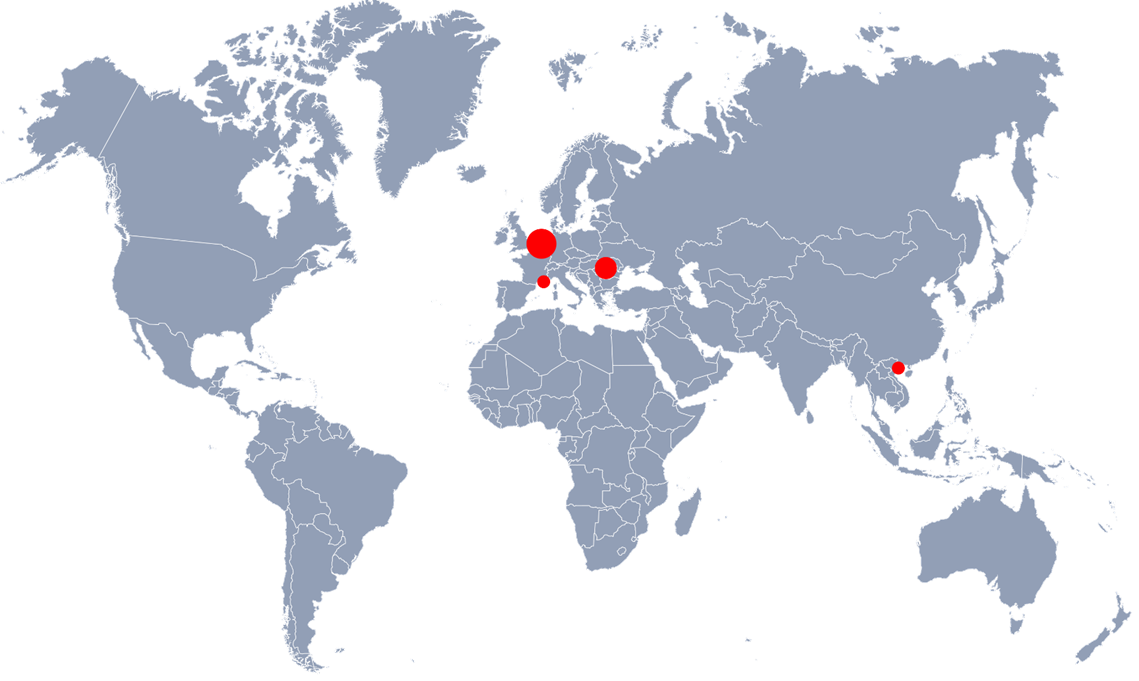 Our customers Whom we connect
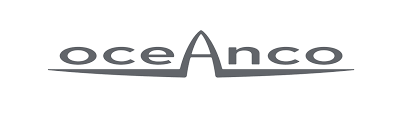 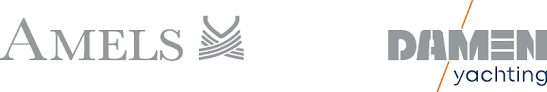 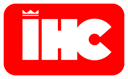 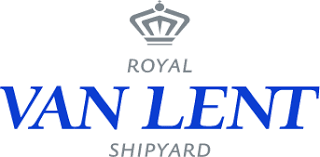 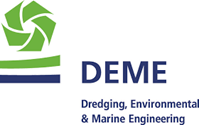 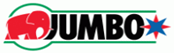 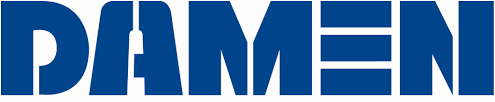 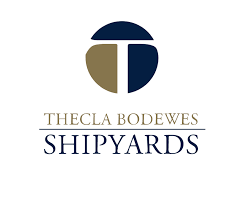 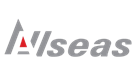 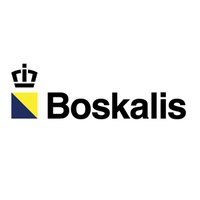 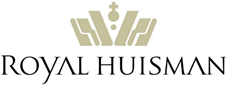 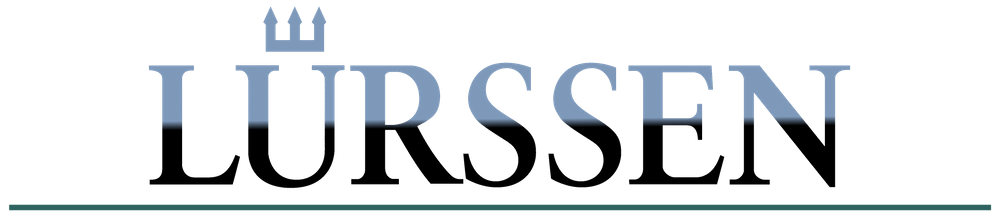 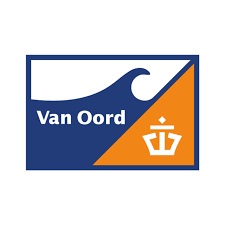 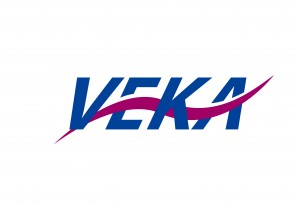 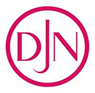 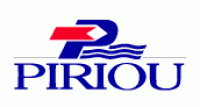 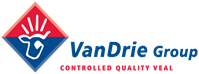 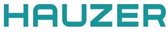 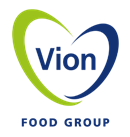 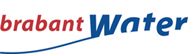 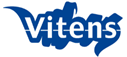 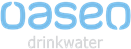 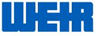 Yachting
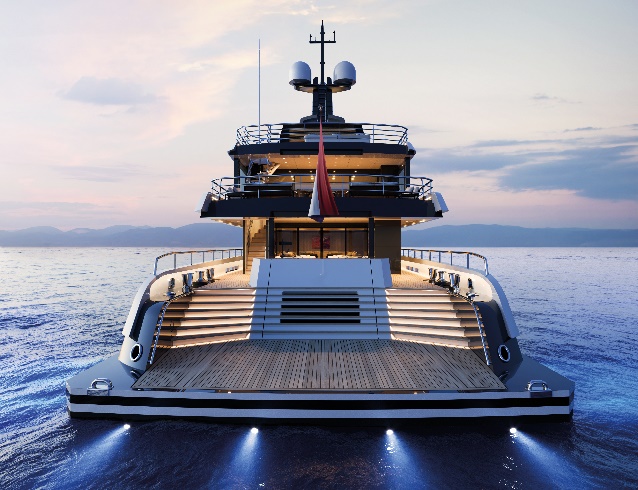 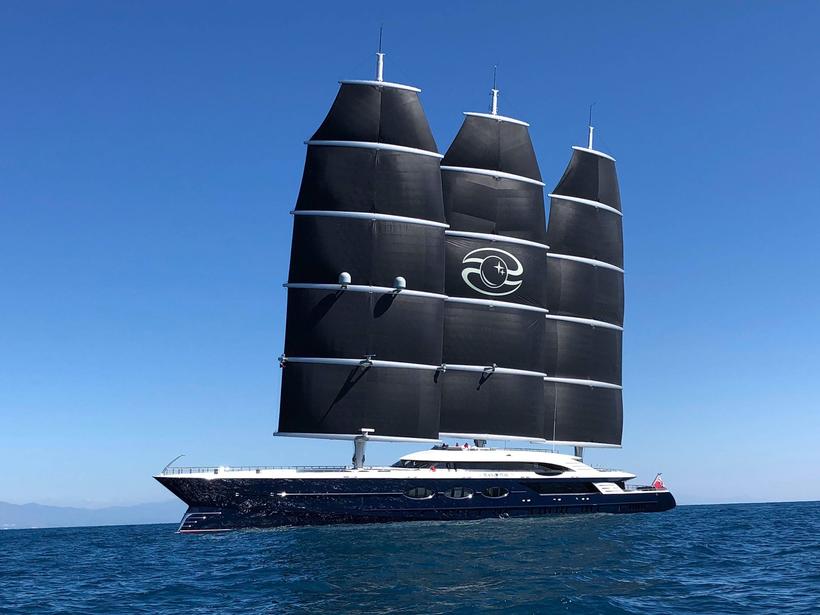 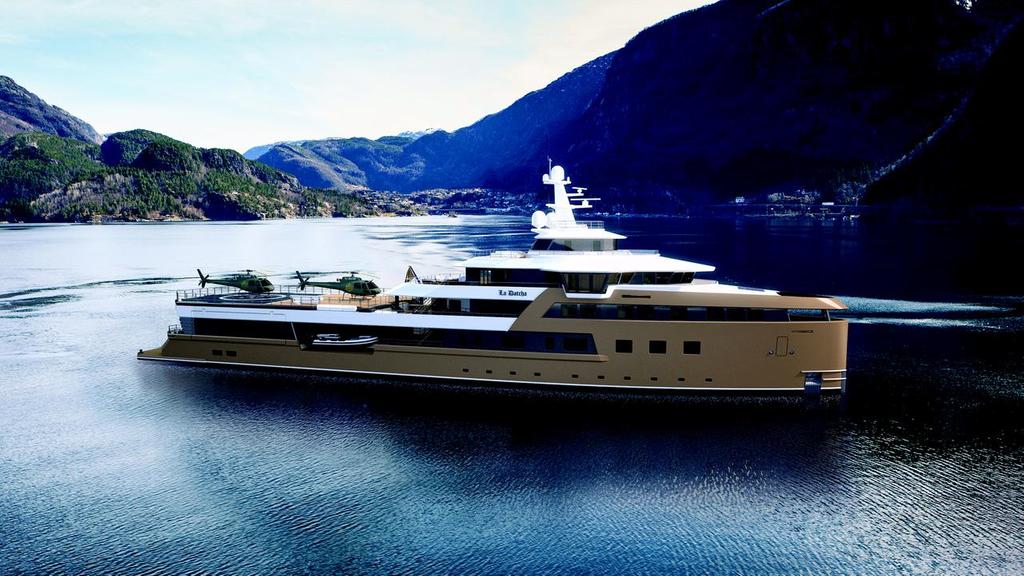 Amels 60 series
Super Yacht (120m)
Newbuild: Complete electrical, Nav-Com and AV-IT systems installation
Black Pearl
Sailing Yacht (106m)
Newbuild: System Integration; Complete Electrical Installation
SeaXplorer La Datcha
Expedition Yacht (77m)
Newbuild: AVIT system; CCTV system
Dredging, Offshore & Transport
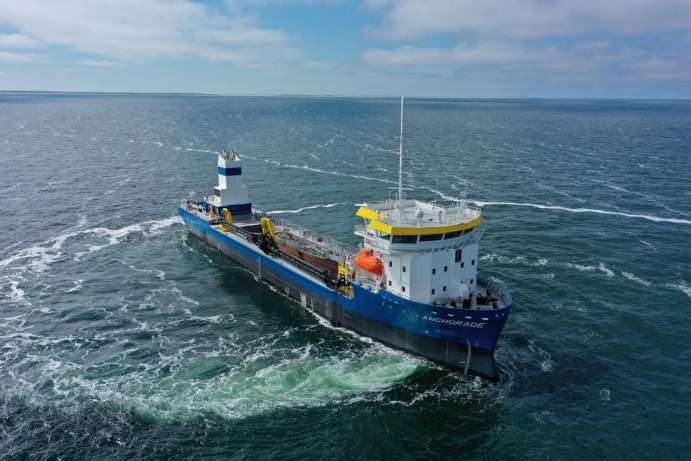 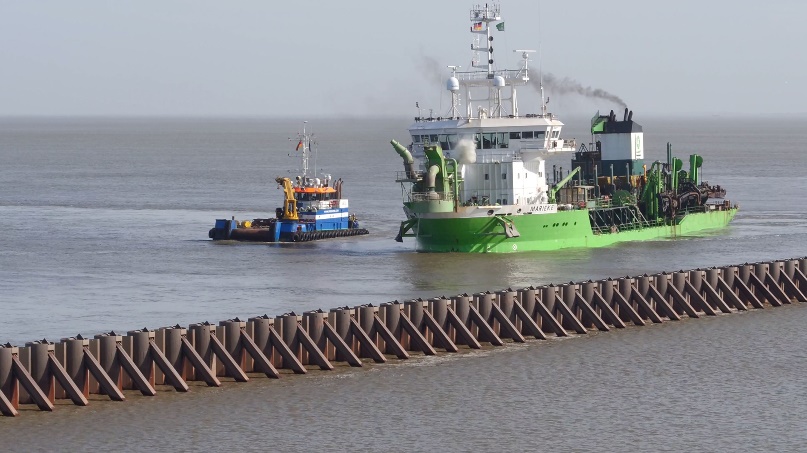 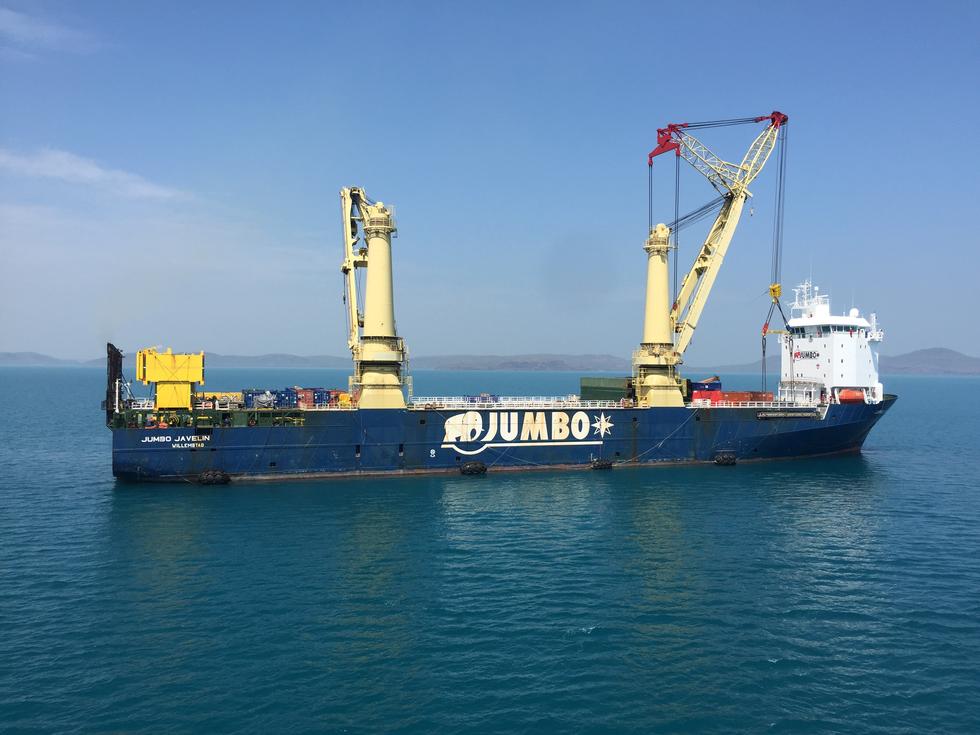 DEME TSHD’s
Refits: Automation systems, Dredge & Control System (DCS), Draught and Loading Systems (ADLS), Suction Tube Systems (ASTS)
Jumbo Javelin
Heavy Load & Crane vessel (144m)
Refit: Distribution panels; modifications to AMCS and PMS
Anchorage
Trailing Suction Hopper Dredger (3000m3)
Newbuild: Electrical Installation and Automation Systems
Naval & Governmental
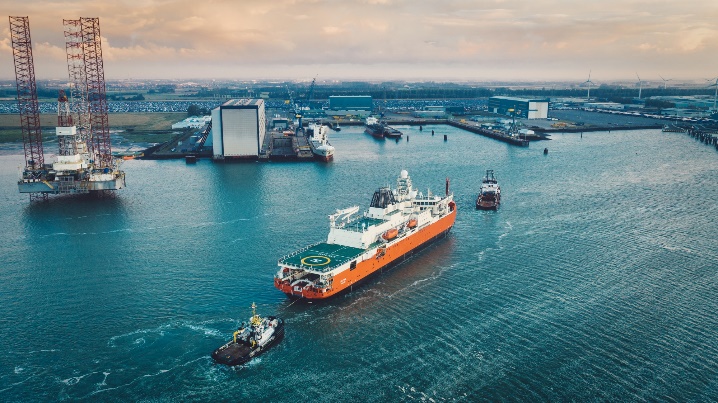 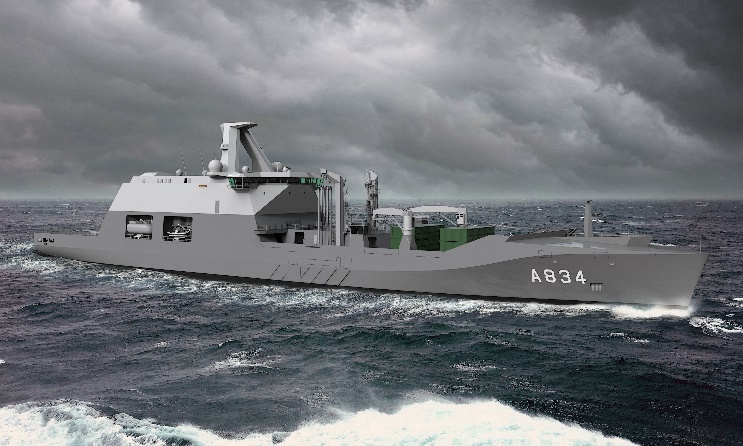 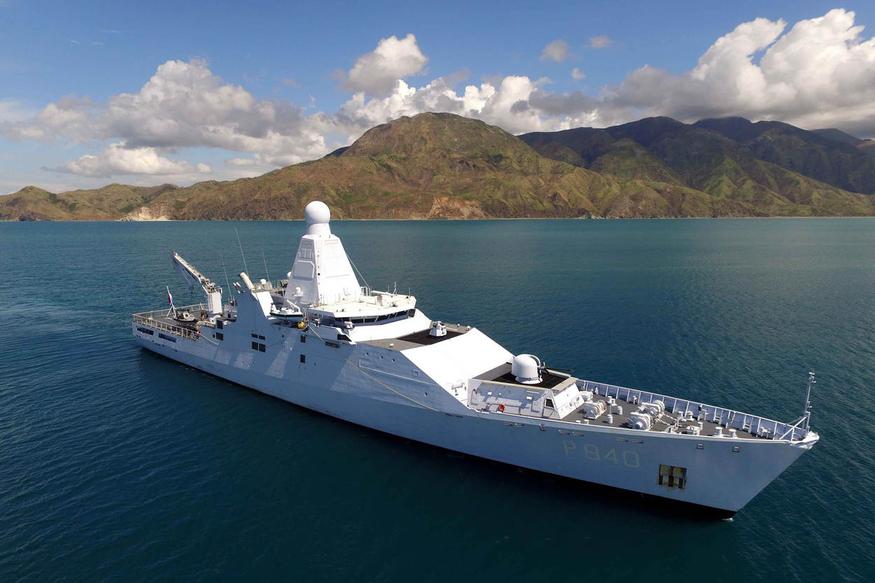 Reformador
Long Rage Ocean Patrol Vessel (107,5m)
Newbuild: System Integration; Installing; Supervising; Commissioning on site
Nuyina
Antarctic Supply & Research vessel (160m)
Newbuild: System Integration; Complete Electrical Installation
Zr. Ms. Den Helder
Combat Support Ship (179,5 meter)
Newbuild: installation activities, including of the military equipment
Industry
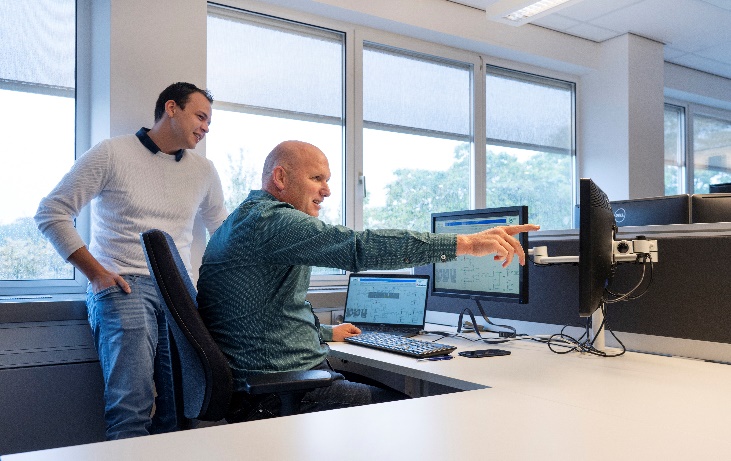 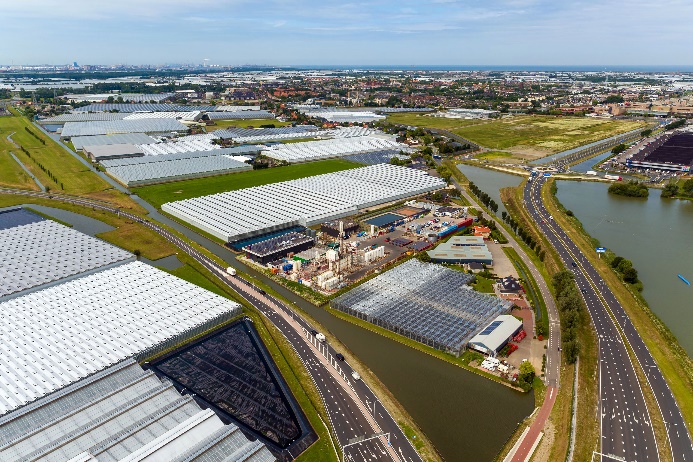 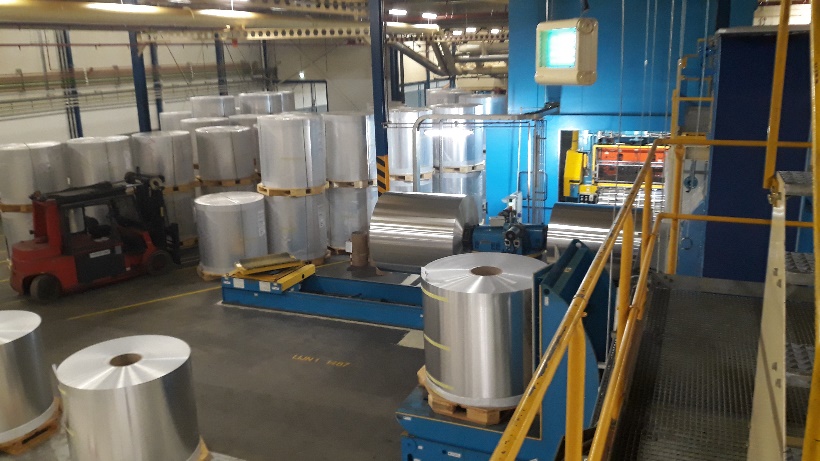 Food 
T. Boer & Zn
New main distributor for extra cold storage
Geothermical energy
VB Geo Projects
Nine wells on production sites
Process and manufacturing
Ardagh Metal
Cabling for new production line
Why choose Alewijnse?Customer quotes
‘’The quality is outstanding’’
“Alewijnse works with you as a co-maker and partner.”
“The company has got in depth knowledge on multiple systems in many branches.”
“We are confident in their ability to meet challenges on complex, specialist vessels.”
“The company’s design and installation engineers form a valuable part of our yard team.”
“Our projects are completed thanks to excellent all-round cooperation and the total commitment.”
“Alewijnse shows that they are flexible and can handle a service job like this using local staff and their remote access capability.“
Ready for innovation?
Let’s Connect!
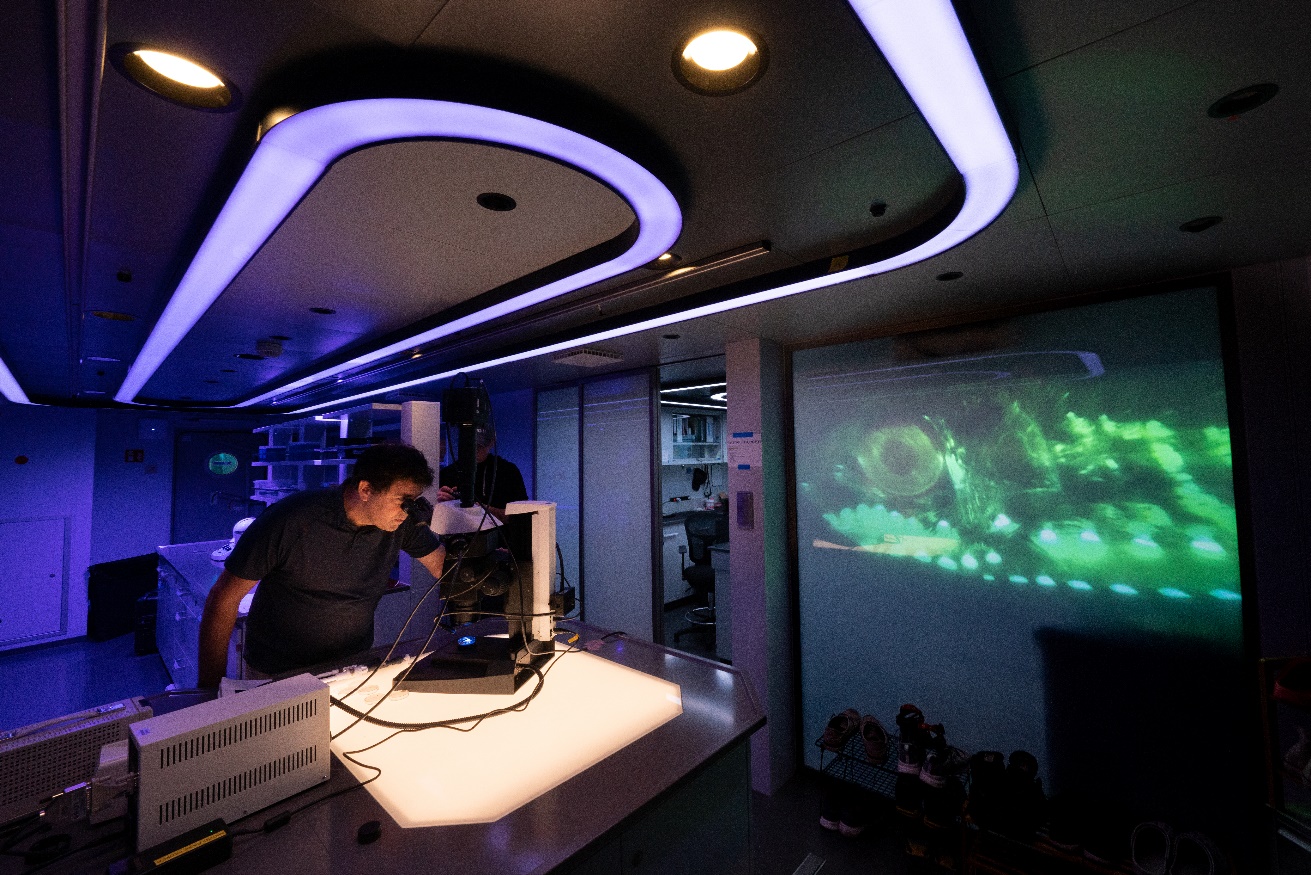 www.alewijnse.com
 +31 (0)24 371 6100